Занимательная
грамматика
Игры и игровые упражнения для развития грамматического строя речи.



Составители: Михайлова Екатерина Васильевна,
 учитель - логопед,
высшая квалификационная категория.
Злобина Ольга Васильевна, учитель – логопед,
первая квалификационная категория.
2014-2015 г.
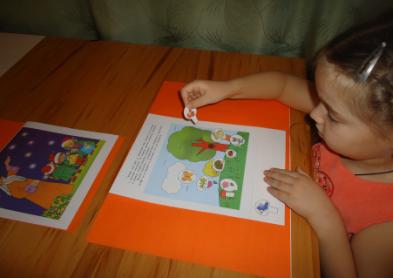 Грамматика – это строй речи, иначе говоря, те закономерности, по  которым в языке образуются и соединяются слова.  Для того чтобы в речи ребёнка не закреплялись неправильные слова, необходимы специальные грамматические игры.  Цель таких игр – автоматизация правильных (нормативных) вариантов словообразования и словоизменения.  Игры дают возможность познакомить дошкольников с грамматическими формами родного языка.  Дети в процессе игры осознают смысл каждой грамматической формы и учатся правильно употреблять их в собственной речи.Вместе с гномиком Лучиком дети отправляются в сказочное путешествие в удивительную страну занимательной грамматики.
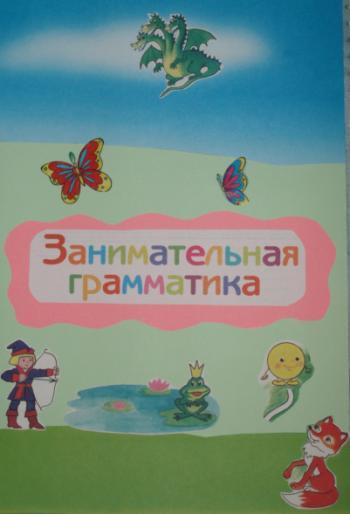 Задачи:
Формировать и развивать лексико-грамматические категории у детей дошкольного возраста;
Формировать языковое чутьё, умение чувствовать и понимать лексические оттенки слов;
Развивать наблюдательность за родным словом, чуткость и интерес к форме своей речи.
Волшебная книга открывается – 
путешествие начинается!
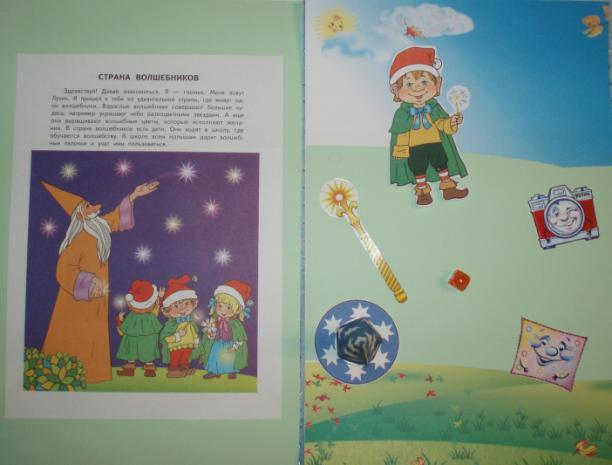 ФОКУСНИКИ
«Один – много» - образование существительных множественного числа.
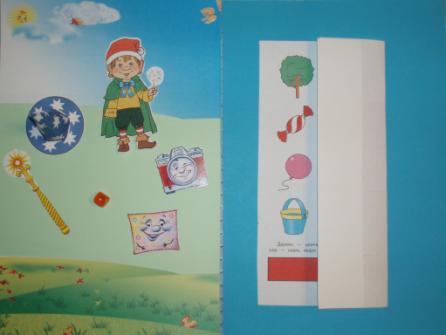 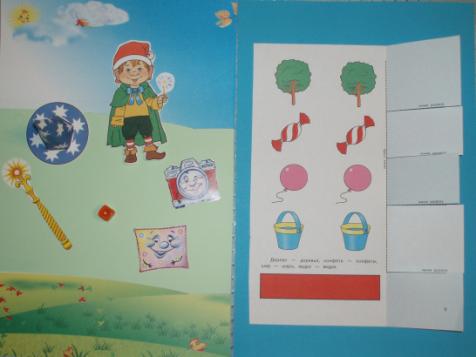 ФОКУСНИКИ
«Большой – маленький» / «Назови ласково» - образование существительных с помощью уменьшительно-ласкательных суффиксов.
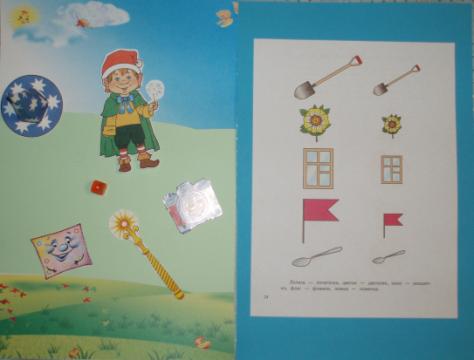 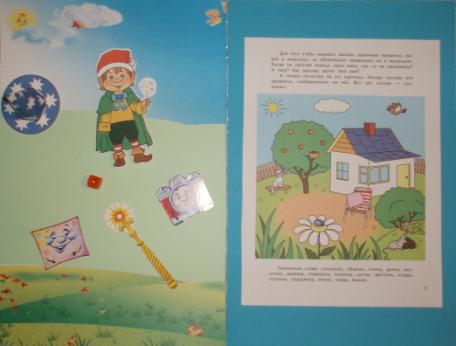 ФОКУСНИКИ
«Чего не стало?» – образование существительных множественного числа Р.п.
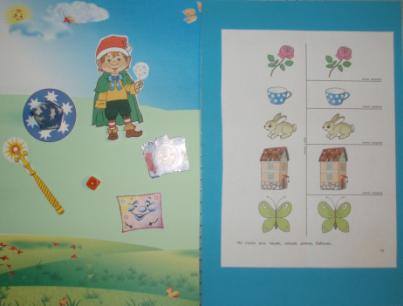 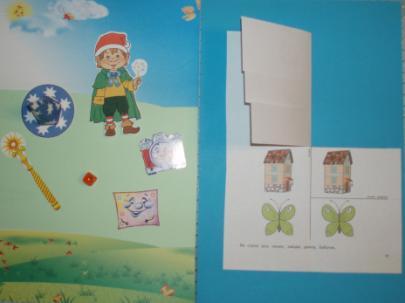 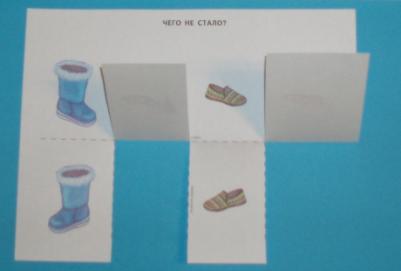 ФОКУСНИКИ
«Сколько чего?» – согласование существительных с числительными.
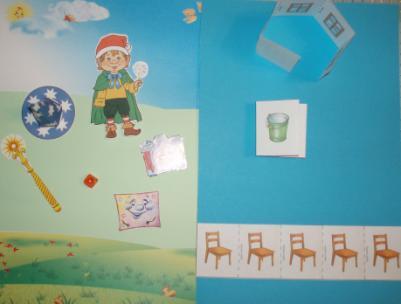 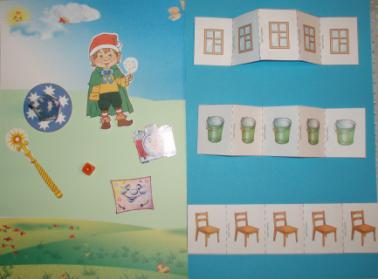 СЫЩИКИ
«Кто где? Что где?» – употребление предлогов и составление предложений.
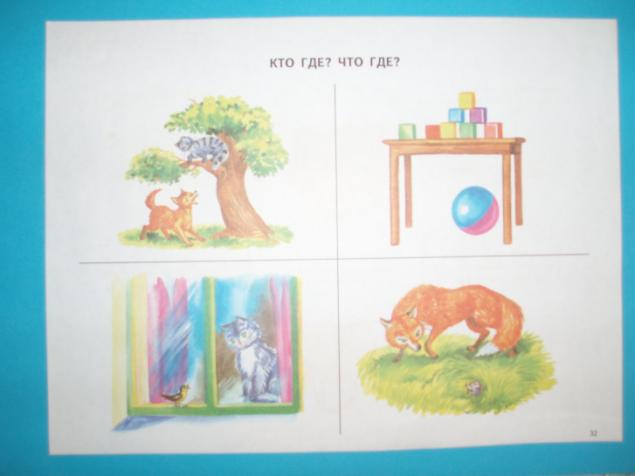 СЫЩИКИ
«Бывает – не бывает» – употребление предлогов.
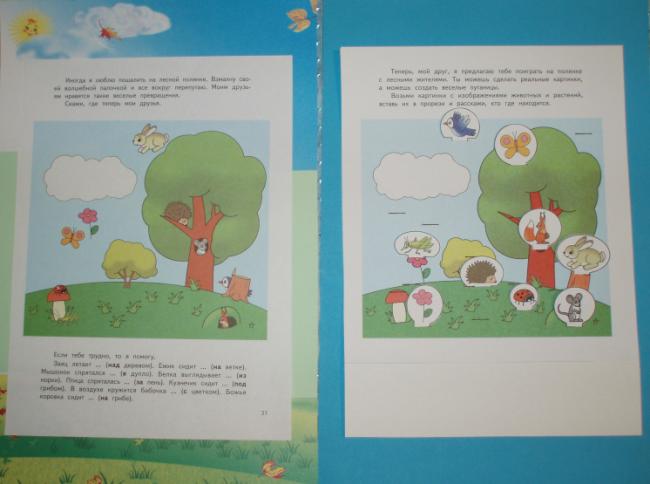 СЫЩИКИ
«На поляне» – употребление сложных предлогов.
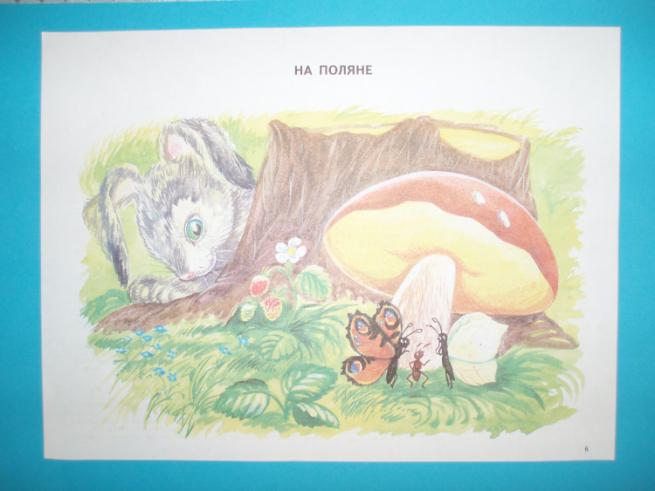 «ШАПКА – НЕВИДИМКА» -
образование существительных в родительном падеже множественного числа.
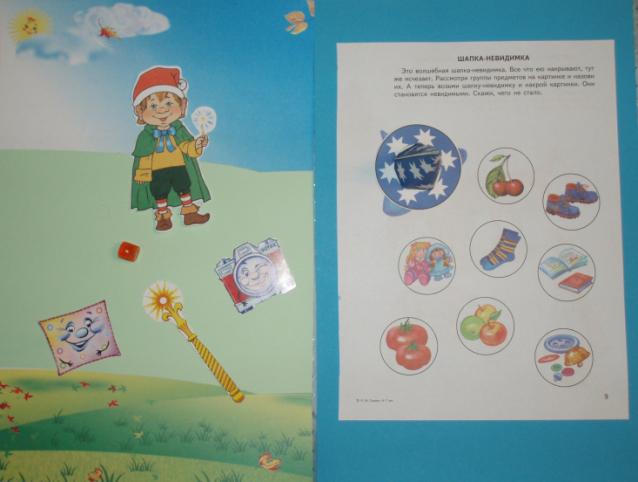 СЛЕДОПЫТЫ
«Один – много», «Чего не стало?», 
 «Сколько чего?».
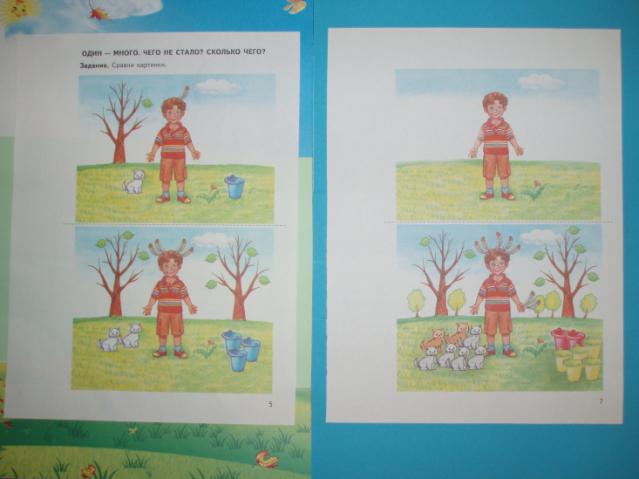 СЛЕДОПЫТЫ
«Какой? Какая? Какое?» – образование прилагательных от существительных.
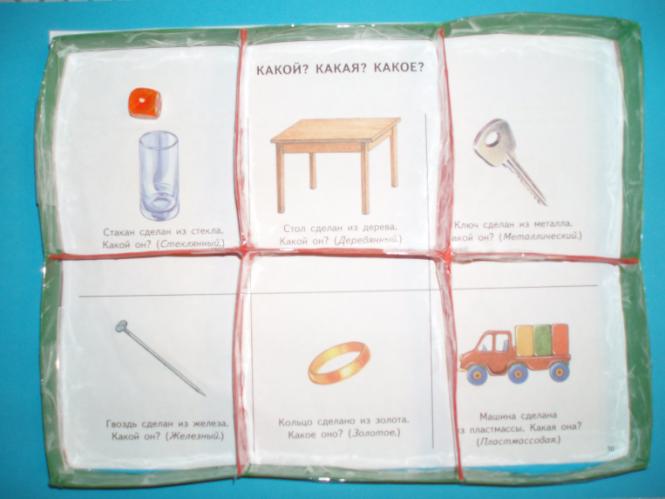 ТАИНСТВЕННЫЙ ЛЕС ( авторское)
Цель: упражнять в умении употреблять притяжательные прилагательные; порядковых числительных и предлогов перед, после, между и др.; существительные с уменьшительно-ласкательными суффиксами; согласовывать существительные с числительными.
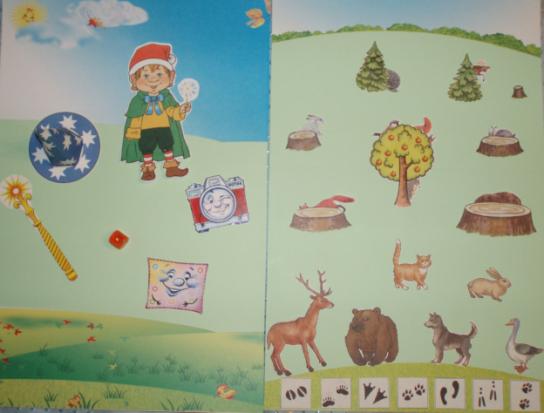 ЗООПАРК (авторское)
Цель – упражнять в умении называть животных и их детёнышей.
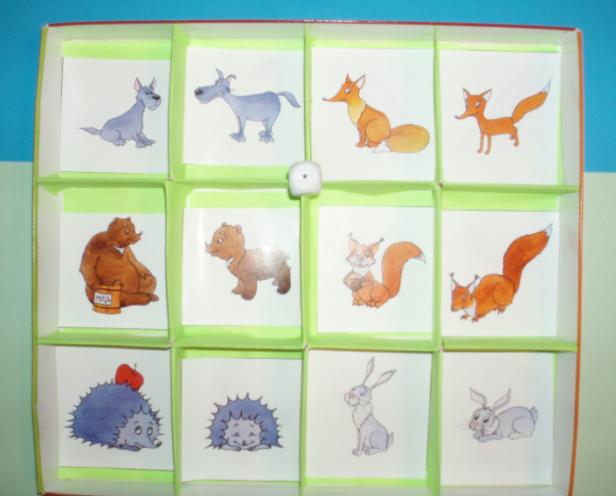 Путешествие продолжается – сказка начинается!
«Сестрица Алёнушка и братец Иванушка».
Цель – упражнять в умении называть животных и их детёнышей.
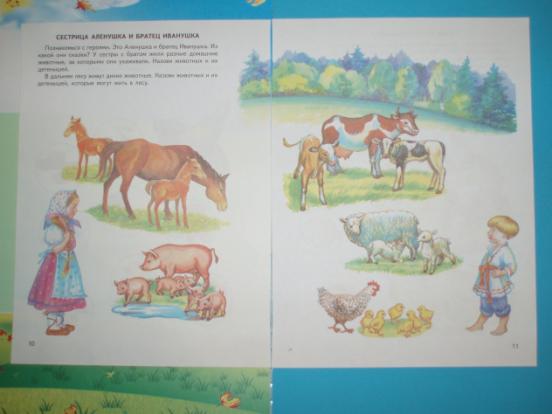 «Семья Змея Горыныча».
Цель – упражнять в умении согласовывать числительные с существительными (1-3-5).
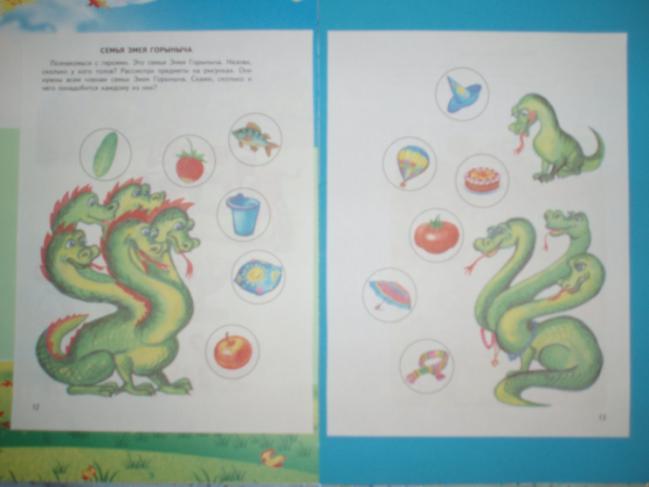 «Красная Шапочка».
Цель – упражнять в построении фраз на основе пространственной ориентировки.
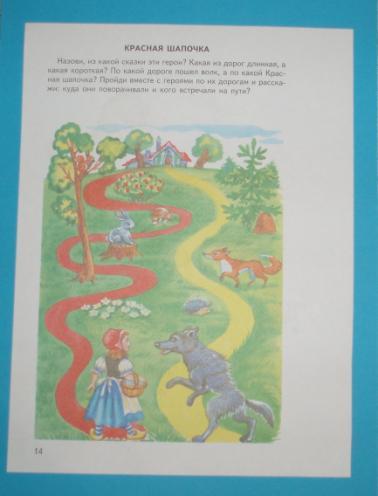 «Волк и семеро козлят».
Цель – упражнять в употреблении пространственных предлогов.
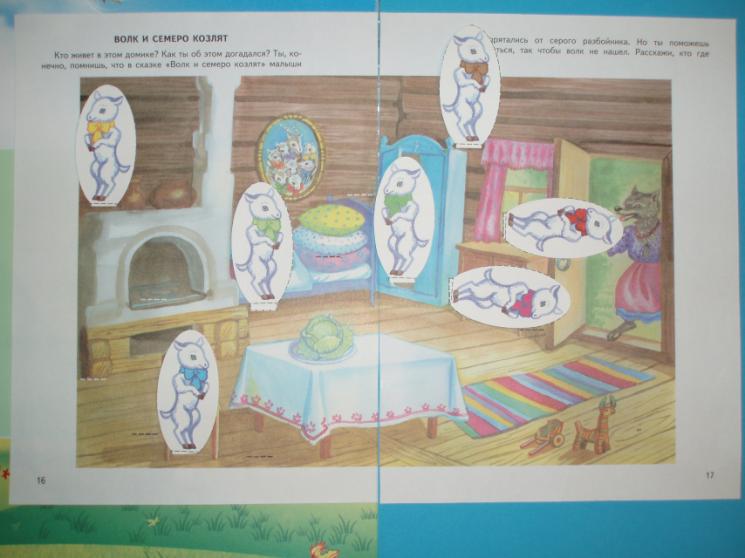 «Гуси - лебеди».
Цель – упражнять в употреблении слов с уменьшительно-ласкательными суффиксами.
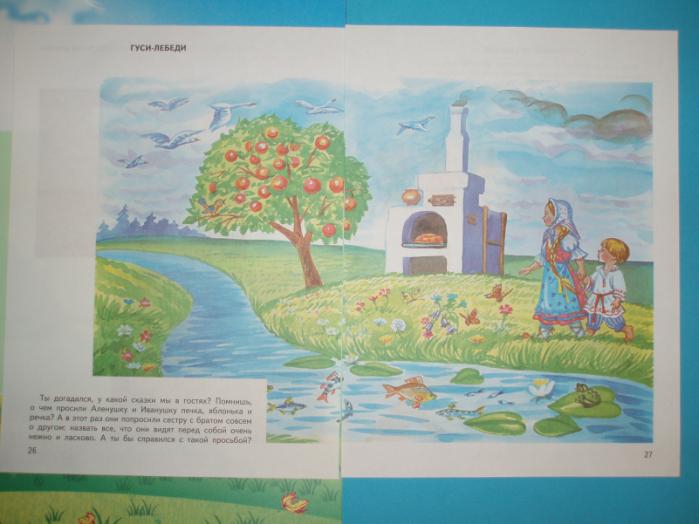 «Теремок».
Цель – упражнять в употреблении порядковых числительных.
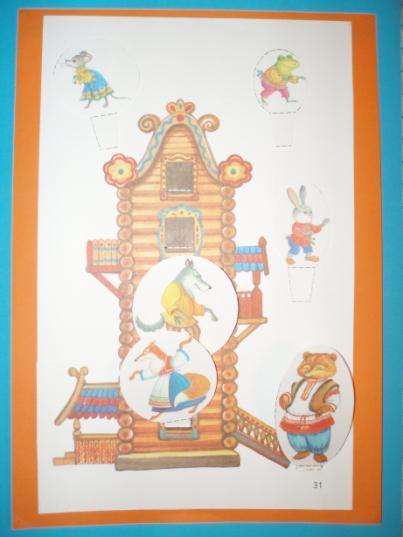 Сказки на новый лад.«Репка». «Теремок».
Цель – развивать связную речь (составить новую сказку, изменив порядок появления героев).
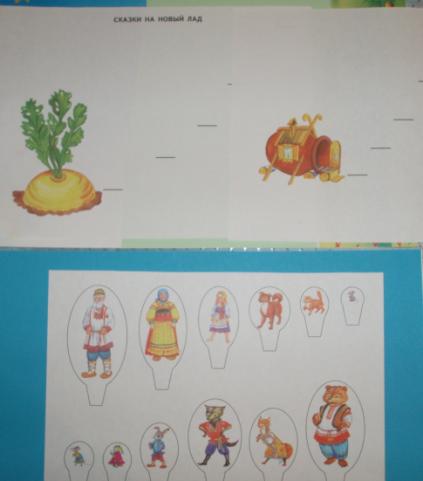 Грамматические игры с занимательными, сказочными сюжетами вызывают интерес и яркий эмоциональный настрой!
Процесс формирования и развития лексико-грамматического строя речи проходит более увлекательно и эффективно с помощью следующих приёмов:
создание игровых ситуаций;
введение сказочных персонажей;
использование мелких объёмных и плоских 
     игрушек.
Эти приёмы помогают создать непринужденную 
обстановку, активизировать внимание детей, поддерживать 
интерес к изучаемому материалу, доставляя радость
самовыражения и вызывая положительные эмоции!

   Играйте,
                  думайте, 
                              фантазируйте, 
                              
                                           сочиняйте!!!

                   Спасибо за внимание!
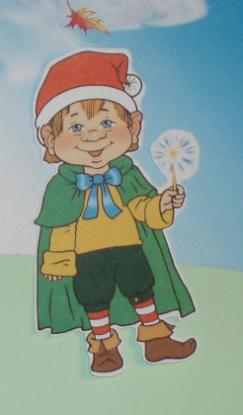